National Recycling Strategy and Goals Kimberly Cochran,  Ph.D.Office of Resource Conservation and RecoveryU.S. Environmental Protection AgencyECOS Fall MeetingSeptember 23, 2020
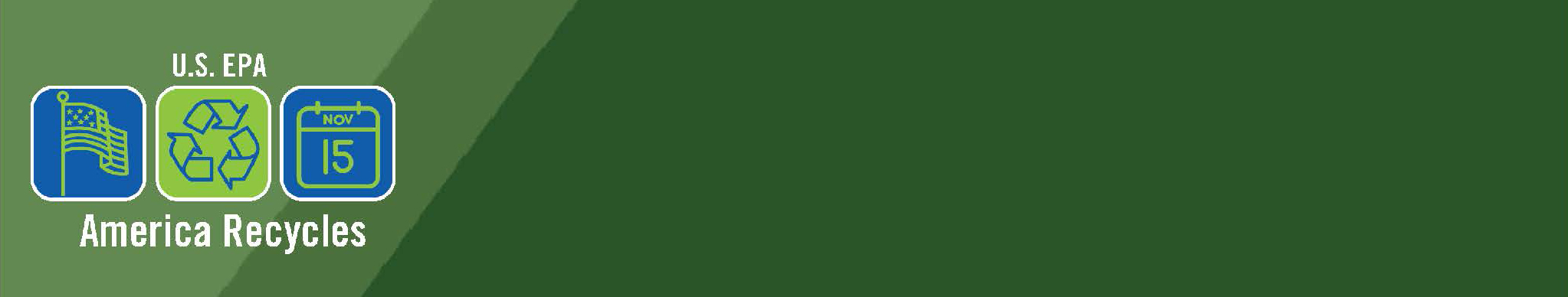 Recycling Challenges
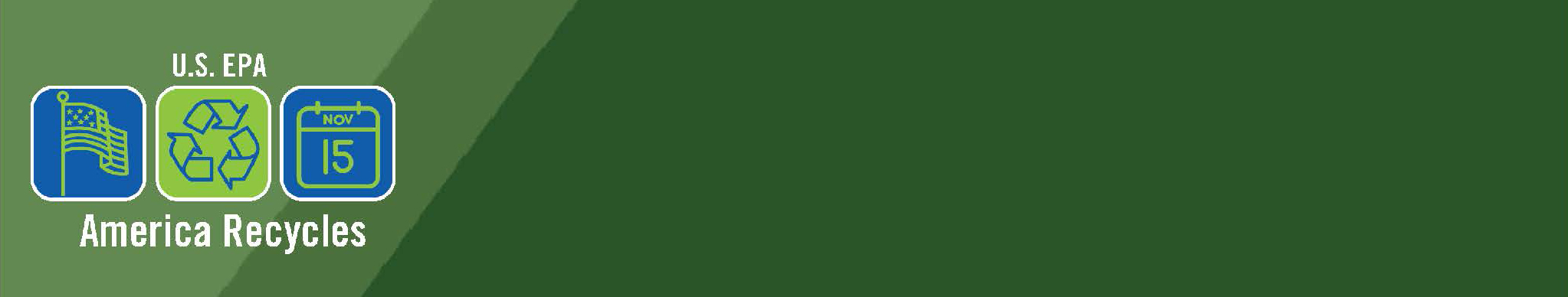 Developing the Draft National Recycling Strategy
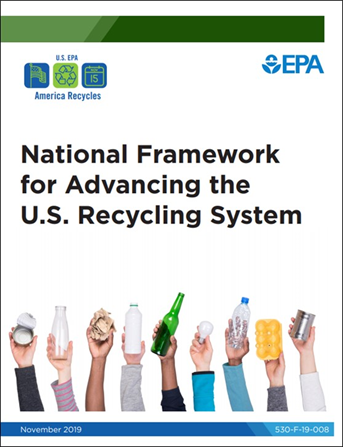 SMM Strategic Plan for 2017-2022
National Framework for Advancing the U.S. Recycling System 
National Recycling Strategy
National Recycling Goals 
Roadmap
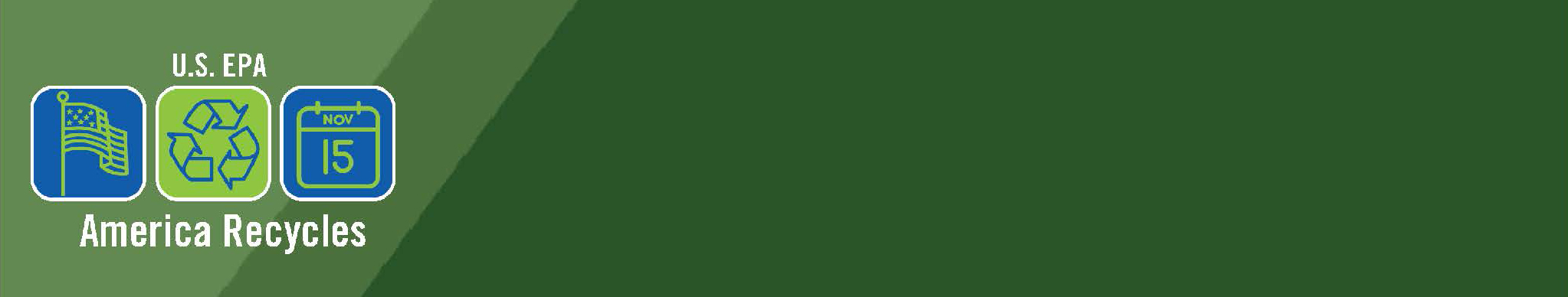 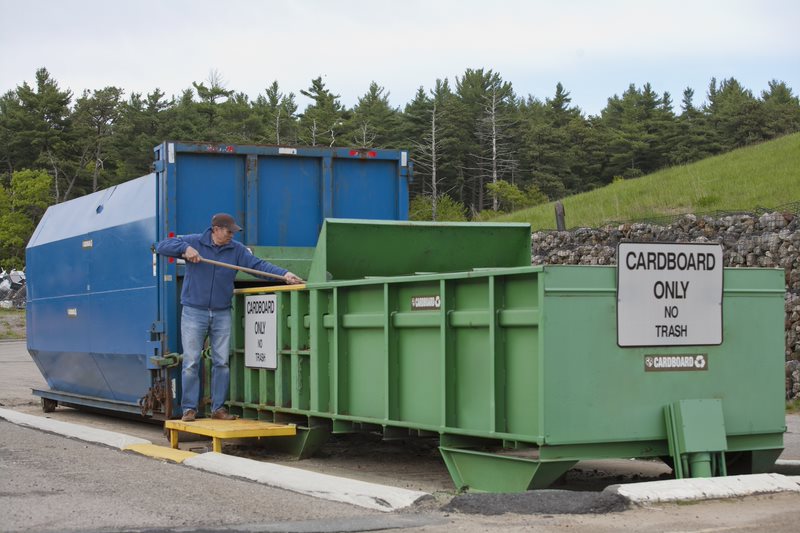 National Recycling Strategy Objectives
Objective 1: Reduce Contamination
Objective 2: Increase Processing Efficiency
Objective 3: Improve Markets
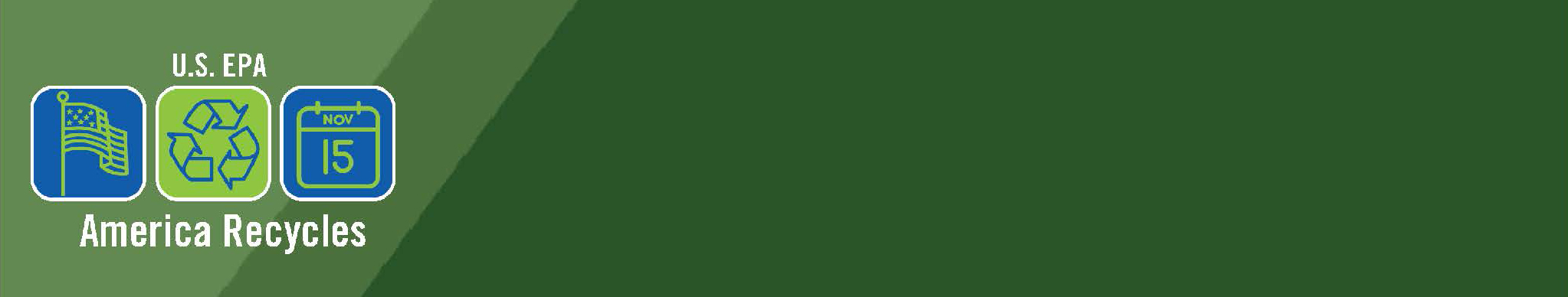 Objective 1: Reduce Contamination in the Recycling Stream
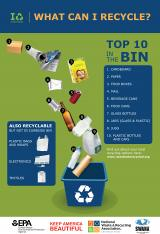 Enhance education and outreach
Increase information on recycling programs and policies
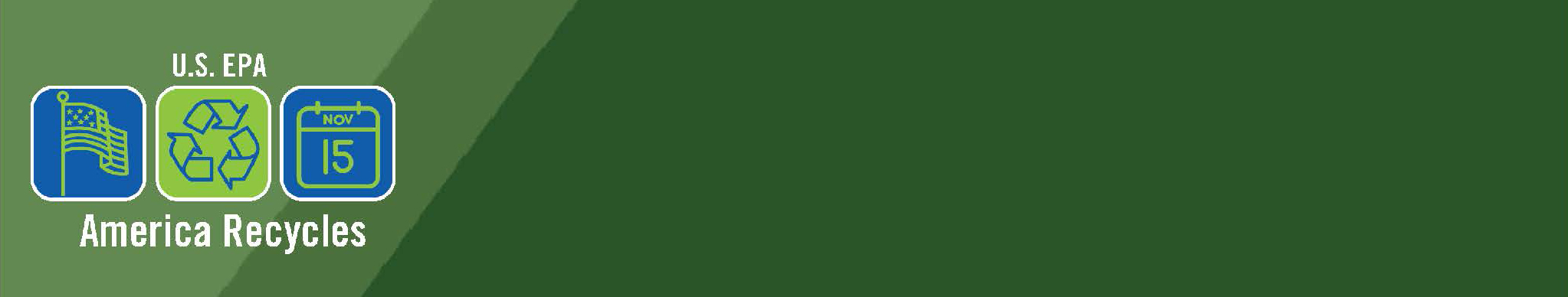 Objective 2: Increase Processing Efficiency
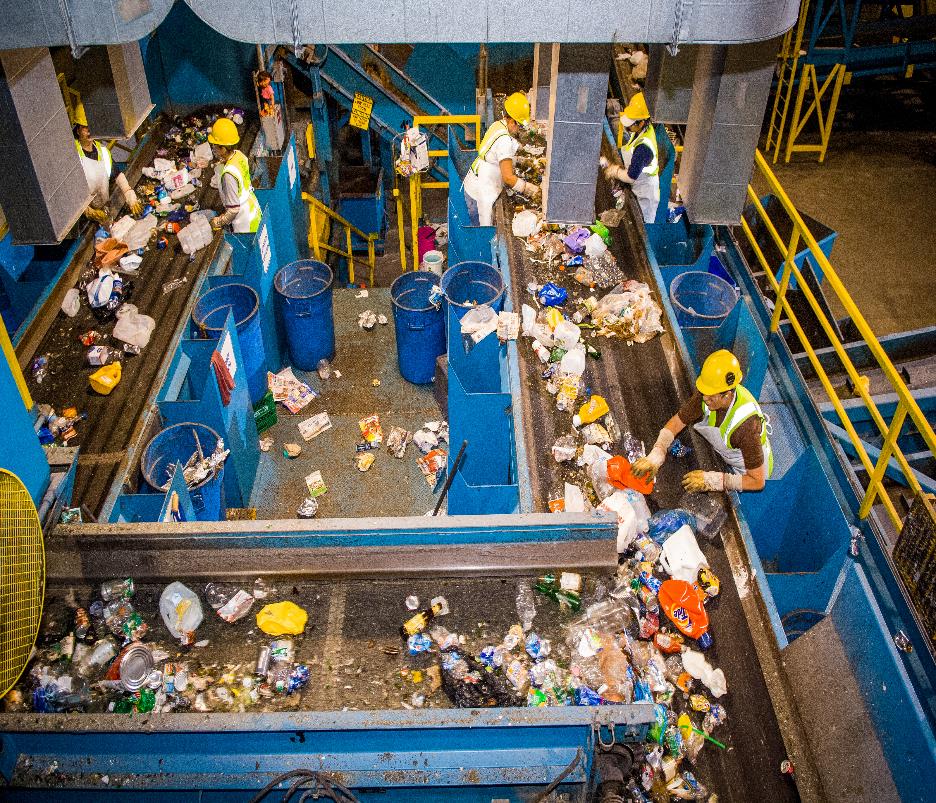 Understand infrastructure needs
Identify available funding
Support R&D
Design products for recycling
National definitions, measures, targets, and performance indicators
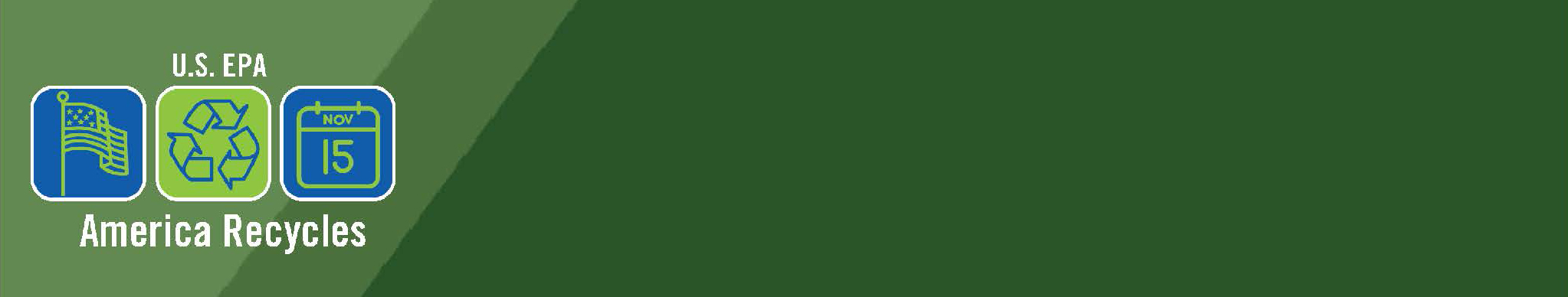 Objective 3: Improve Markets
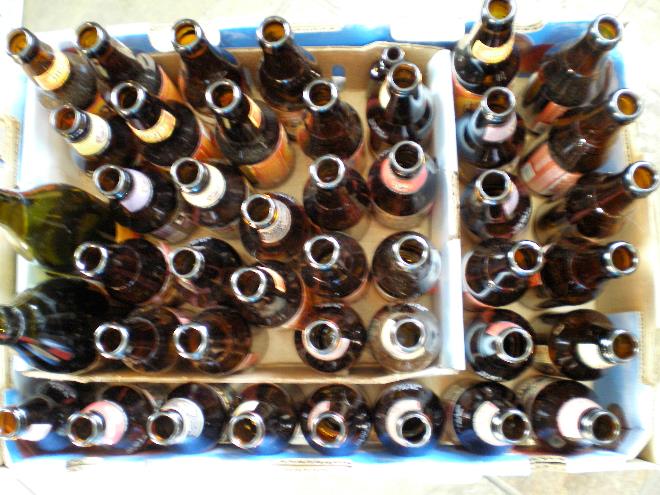 Market development workshops
Analyze end markets
Generate data on materials and markets
Use materials where they are generated 
Increase demand
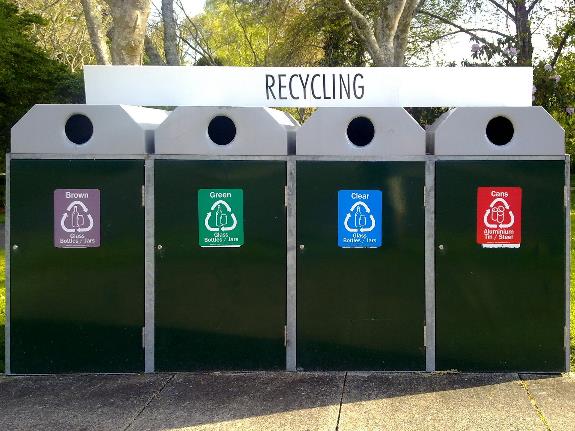 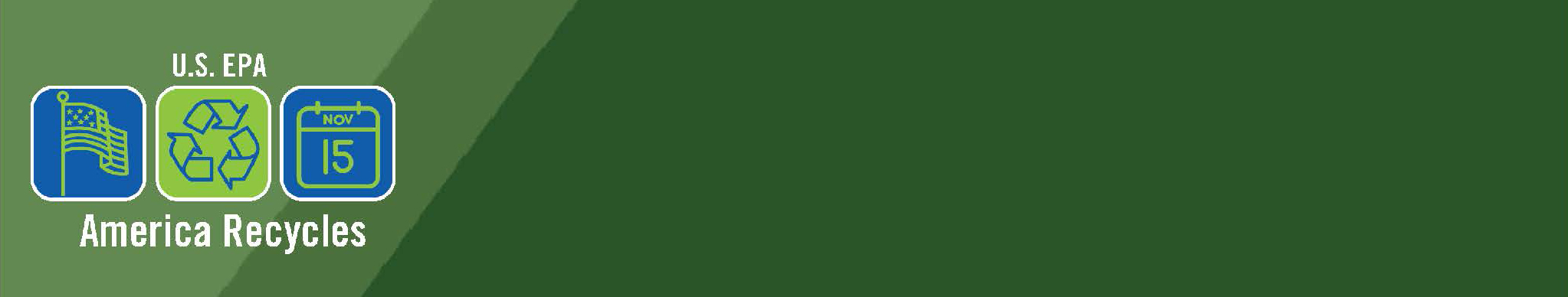 Opportunity for Comment
Which actions are the most important?
In general?
For the federal government?

What are the key steps to successfully implement these actions?
Are we missing any actions?

Are you willing to lead and collaborate with others to implement the actions?

Additional information or recommendations?
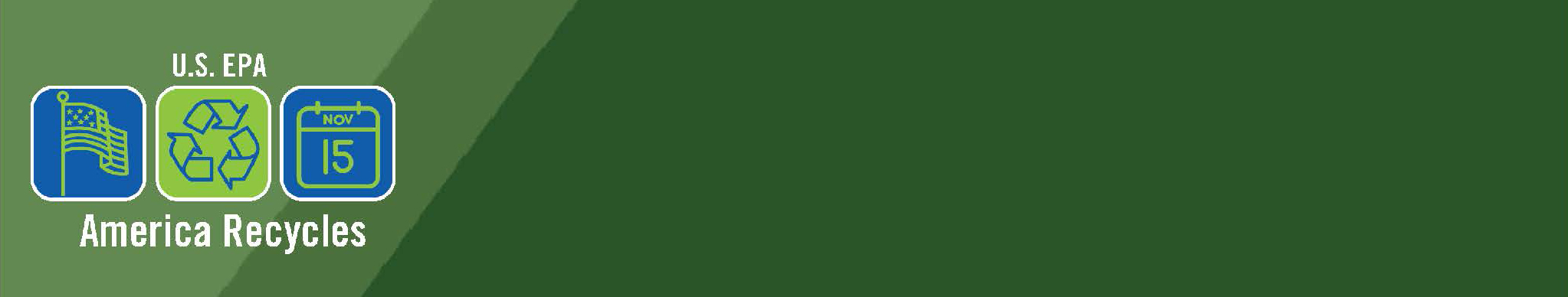 Developing National Recycling Goals
Measurement Approach
America Recycles Objectives
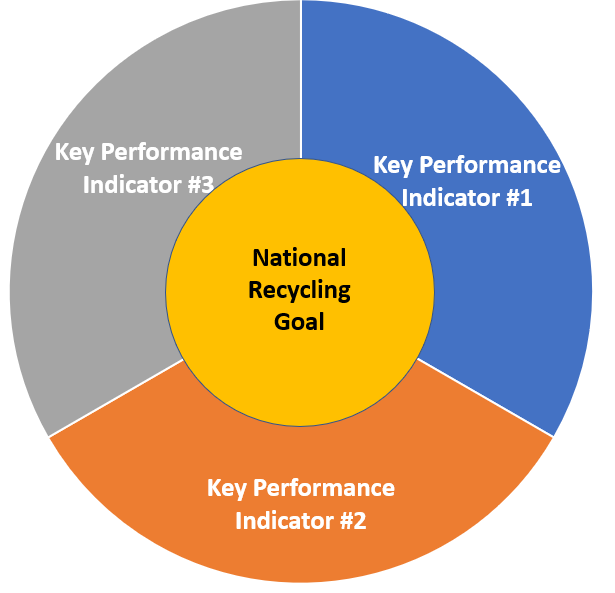 Strengthen U.S. Recycling System
9
Next Steps
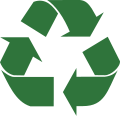 National Recycling Goals are out for comment
Release draft Strategy for comment
Highlight Strategy and Announce Recycling Goals during America Recycles Week 2020 
Summit and Innovation Fair Nov 16-17
Finalize Strategy in early 2021
Develop roadmap
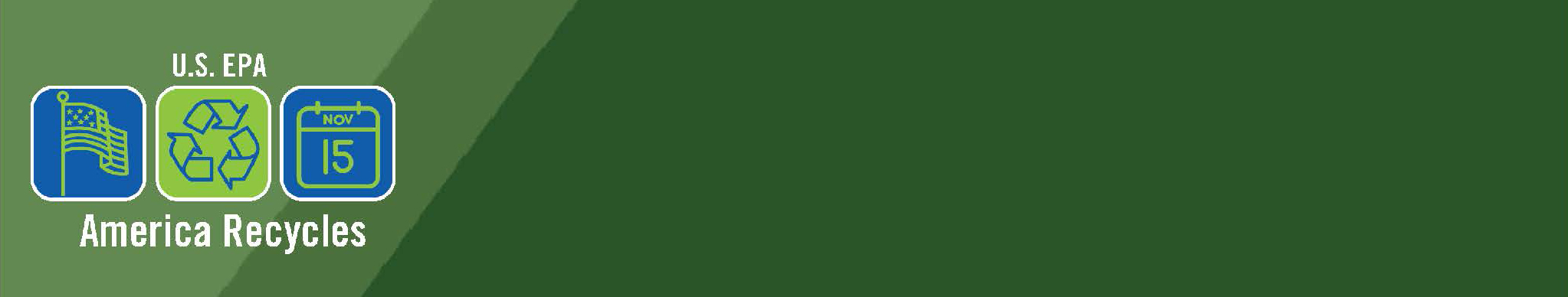 epa.gov/AmericaRecycles
Questions
Kim Cochran
Chief of the Sustainable Materials Branch
Office of Resource Conservation and Recovery 
Cochran.Kimberly@epa.gov
www.epa.gov/americarecycles
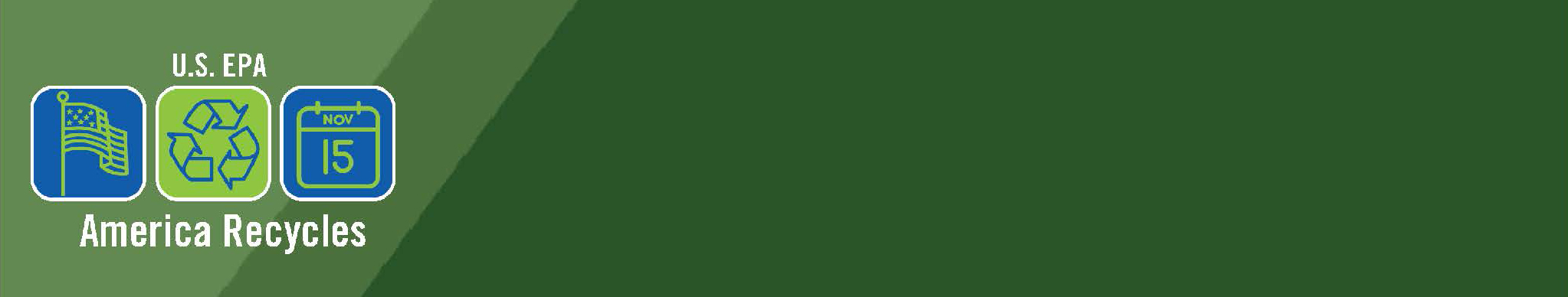